Разновидности игр с шашками
Уголки.
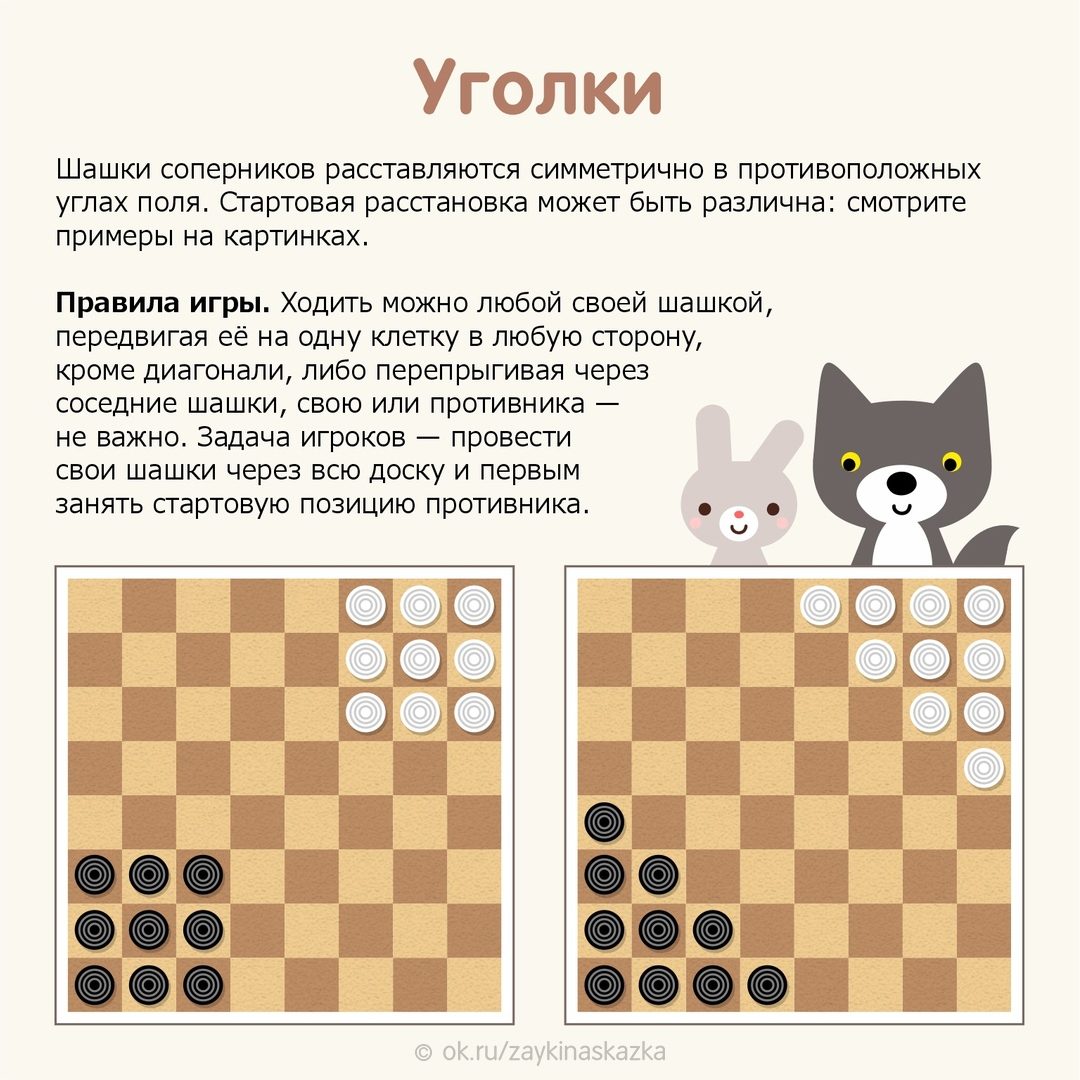 Казаки.
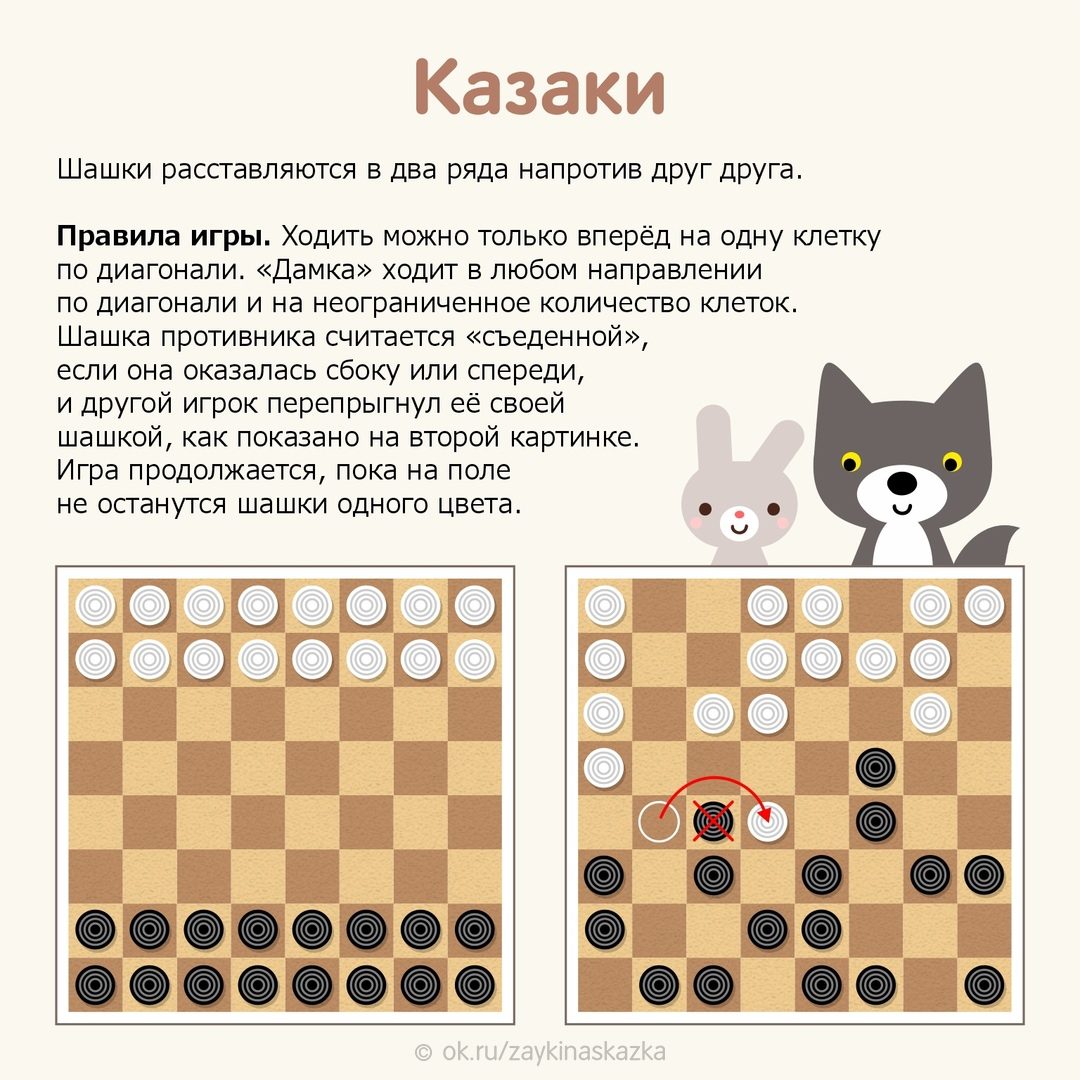 Го-моку.
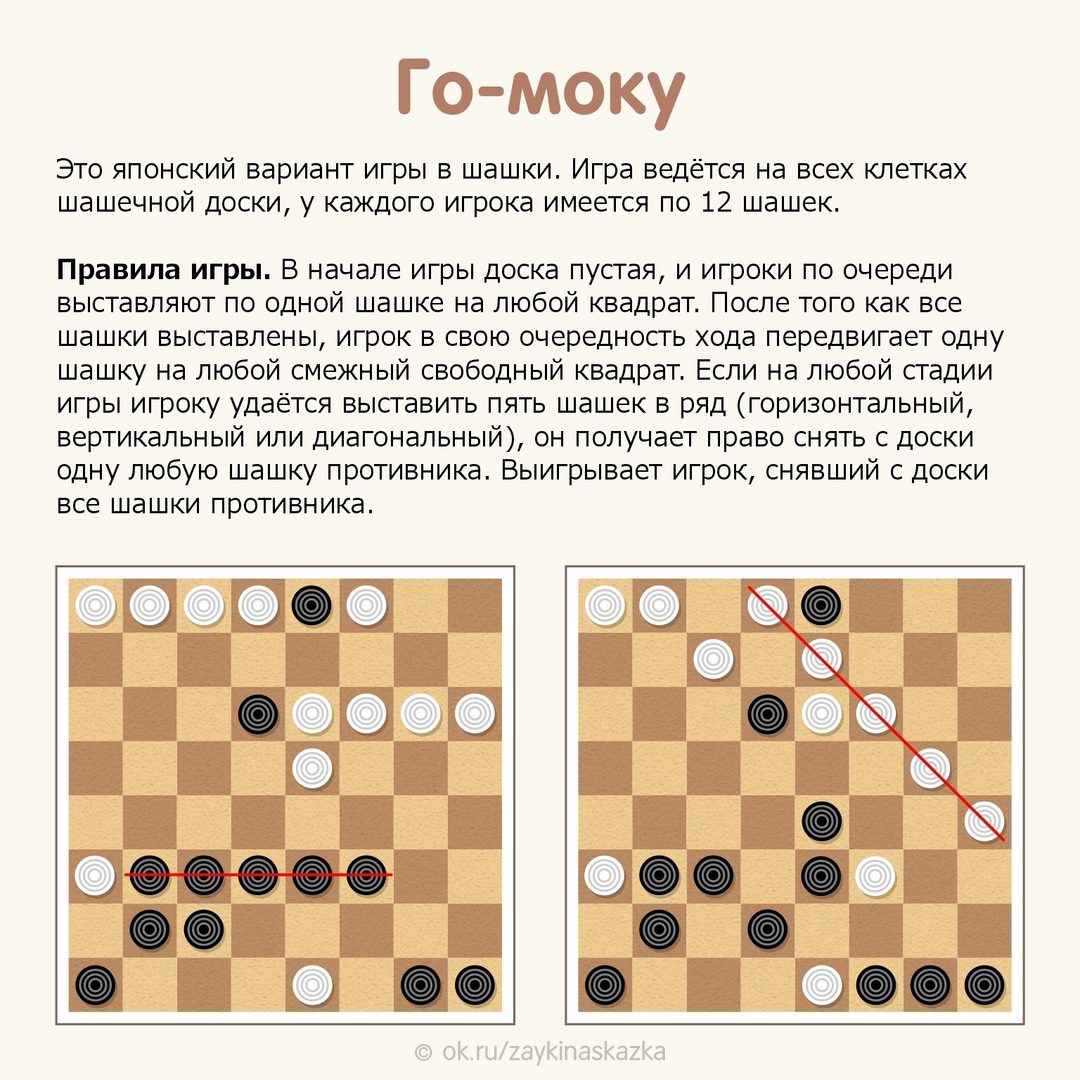 Поддавки.
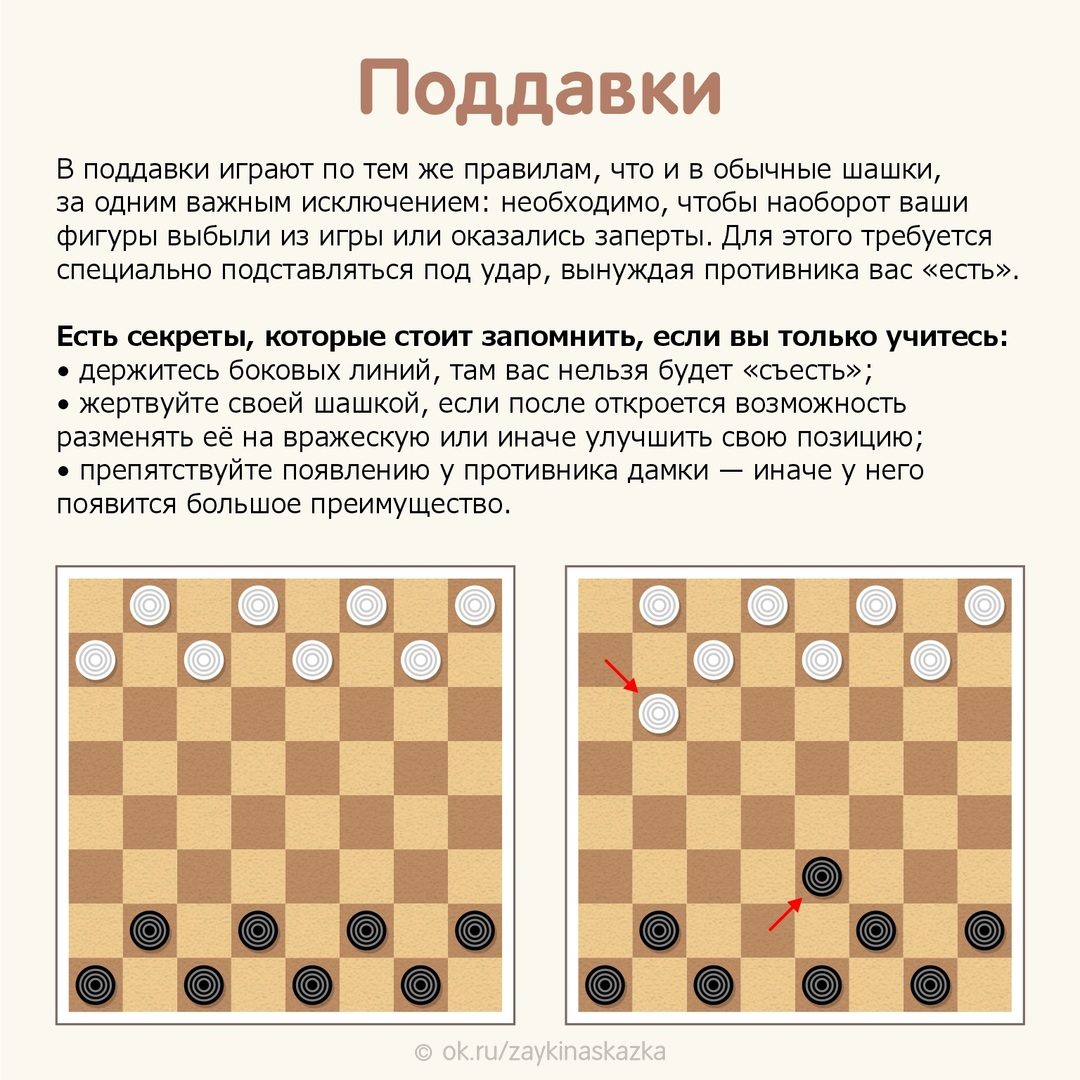 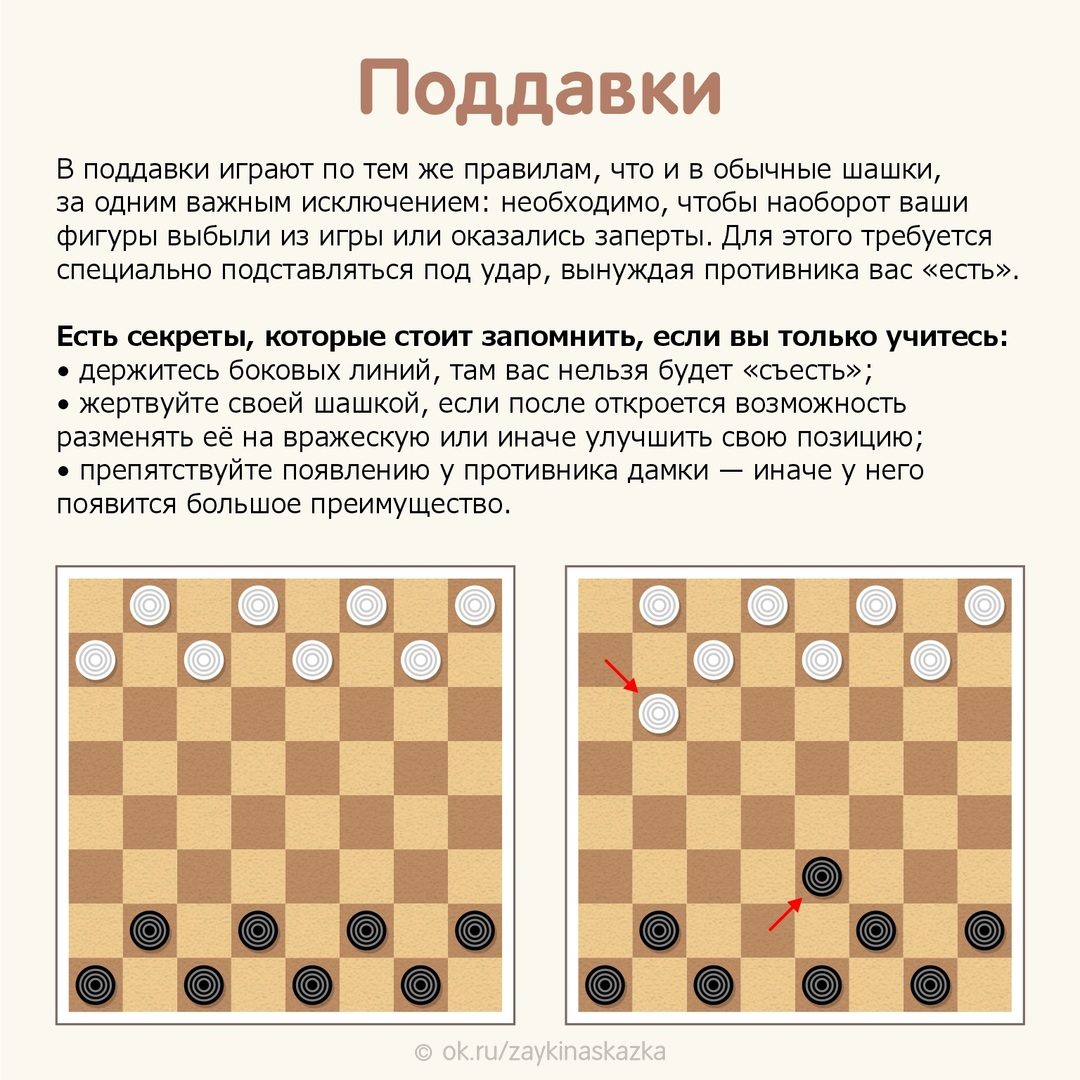 Волк и овцы.
Так-тиль.
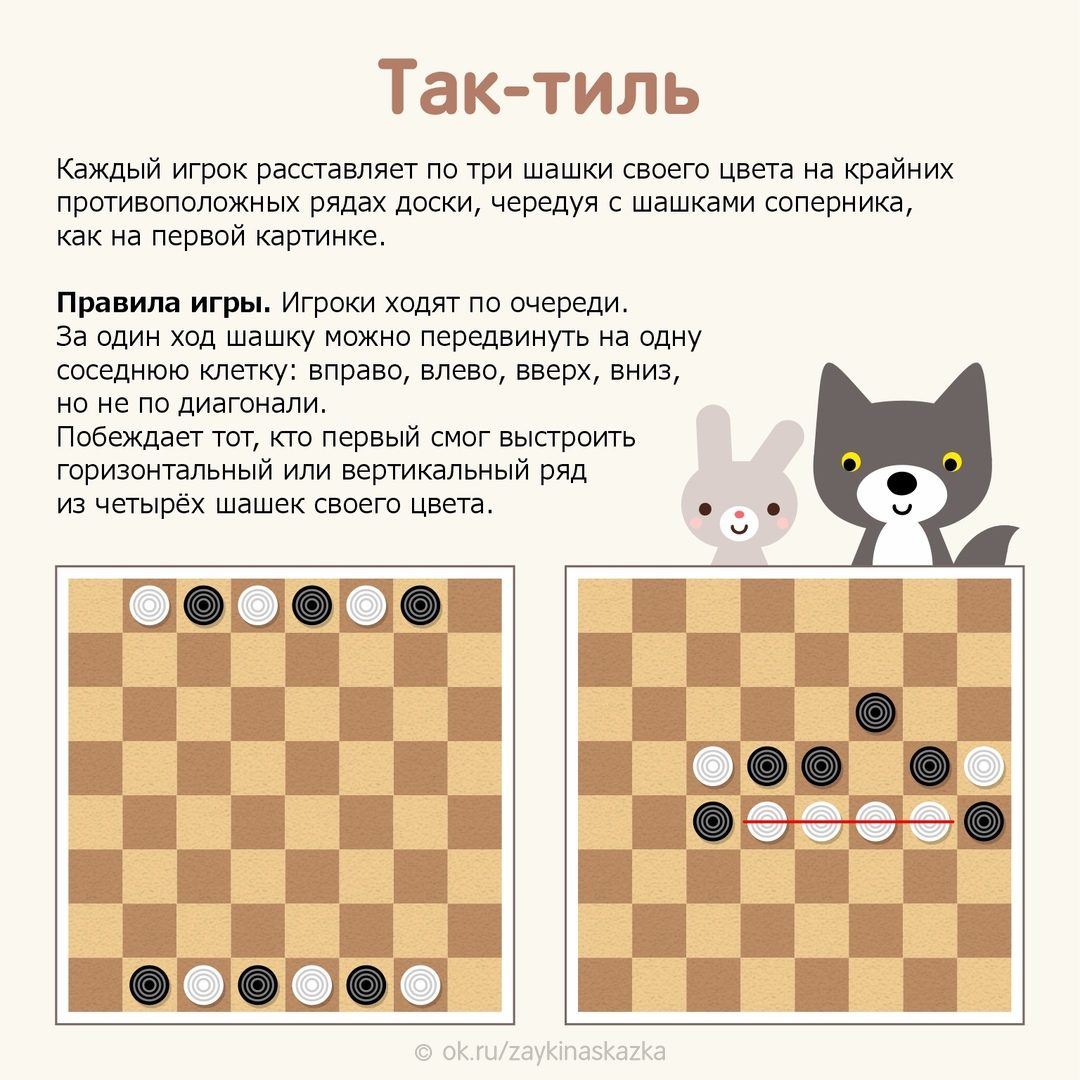 Удачи!!!
Спасибо за внимание!